Clinical Update
ADAPTED FROM: ACC/AHA/ASE/CHEST/SAEM/SCCT/SCMR Guideline for the Evaluation and Diagnosis of Chest Pain
Links provided: Hover on underlined text to link to content.
Table 1. Applying ACC/AHA Class of Recommendation and Level of Evidence to Clinical Strategies, Interventions, Treatments, or Diagnostic Testing in Patient Care (Updated May 2019)*
COR and LOE are determined independently (any COR may be paired with any LOE). 
A recommendation with LOE C does not imply that the recommendation is weak. Many important clinical questions addressed in guidelines do not lend themselves to clinical trials. Although RCTs are unavailable, there may be a very clear clinical consensus that a particular test or therapy is useful or effective.  
*The outcome or result of the intervention should be specified (an improved clinical outcome or increased diagnostic accuracy or incremental prognostic information). 
 †For comparative-effectiveness recommendation (COR 1 and 2a; LOE A and B only), studies that support the use of comparator verbs should involve direct comparisons of the treatments or strategies being evaluated. 
‡The method of assessing quality is evolving, including the application of standardized, widely-used, and preferably validated evidence grading tools; and for systematic reviews, the incorporation of an Evidence Review Committee.  COR indicates Class of Recommendation; EO, expert opinion; LD, limited data; LOE, Level of Evidence; NR, nonrandomized; R, randomized; and RCT, randomized controlled trial.
2
Defining Chest Pain
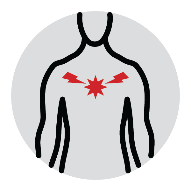 “Chest pain” suggestive of ischemia is not just discomfort in the chest; it can be discomfort in the shoulder, jaw, epigastric area, neck or back.
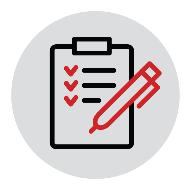 An initial assessment of chest pain is recommended to triage patients effectively on the basis of the likelihood that symptoms may be attributable to myocardial ischemia (Class 1).
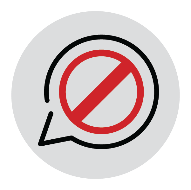 Chest pain should not be described as atypical, because it is not helpful in determining the cause and can be misinterpreted as benign in nature (Class 1).
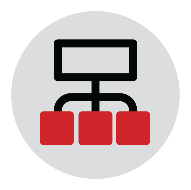 Chest pain should be described as cardiac, possibly cardiac, or noncardiac because these terms are more specific to the potential underlying diagnosis (Class 1).
3
Early Care for Acute SymptomsPatients presenting to the ED with nontraumatic chest pain
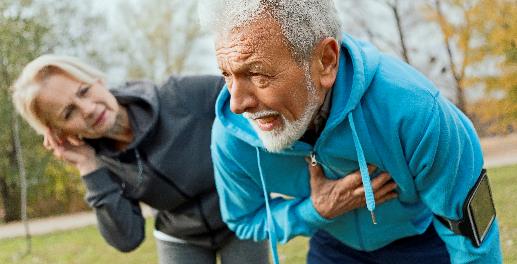 PRIORITIES
Evaluation of all patients to focus on early identification or exclusion of life-threatening causes such as:
ACS
Aortic Dissection
Pulmonary Embolism
Nonvascular Syndromes (e.g., esophageal rupture, tension pneumothorax)
Cardiac Chest Pain Characteristics
Characteristics of chest pain:
Retrosternal chest discomfort
Gradual in intensity
Precipitated by stress
Radiation down arm or jaw
Associated with dyspnea, nausea, lightheadedness
FOCUSED HISTORY OF CHEST PAIN
Characteristics of chest pain:
Nature
Onset/Duration
Location/Radiation
Precipitating factors
Relieving factors
Associated symptoms
Abbreviations:  ACS indicates acute coronary syndrome; and ED, emergency department.
4
Getting the Chest Pain Diagnosis RightOther Patient-Focused Considerations for Evaluation of Chest Pain
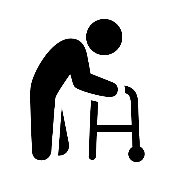 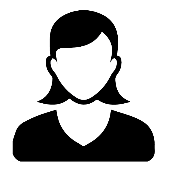 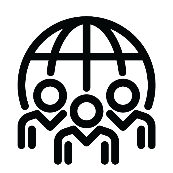 Ethnically Diverse
Women
Elderly
Women who present with chest pain are at risk for underdiagnosis, and potential cardiac causes should always be considered (Class 1).*
In patients with chest pain who are >75 years of age, ACS should be considered when accompanying symptoms such as shortness of breath, syncope, or acute delirium are present, or when an unexplained fall has occurred (Class 1).
Cultural competency training is recommended to help achieve the best outcomes in patients of diverse racial and ethnic backgrounds who present with chest pain (Class 1).
In women presenting with chest pain, it is recommended to obtain a history that emphasizes accompanying symptoms that are more common in women with ACS  (Class 1).**
Among patients of diverse race and ethnicity presenting with chest pain in whom English may not be their primary language, addressing language barriers with the use of formal translation services is recommended (Class 1).
* Traditional risk scores may underestimate risk in women
** Women are more likely to report multiple associated symptoms in addition to chest pain when presenting with ACS
Abbreviations:  ACS indicates acute coronary syndrome.
5
Physical Exam in Patients with Chest Pain
In patients presenting with chest pain, a focused cardiovascular examination should be performed initially to aid in the diagnosis of ACS or other potentially serious causes of chest pain (e.g., aortic dissection, PE, or esophageal rupture) and to identify complications (Class 1).
Emergent Clinical Syndromes and Assessment Findings
Aortic Dissection
Esophageal Rupture
Acute Coronary Syndrome
Pulmonary Embolism
Extremity pulse differential
Abrupt onset of pain
Severe pain
Syncope
Emesis
Subcutaneous emphysema
Pneumothorax
Unilateral decreased or absent breath sounds
Diaphoresis
Tachypnea
Tachycardia
Hypotension
Crackles
S3
MR murmur
Exam can be normal
Tachycardia
Dyspnea
Pain with inspiration
Abbreviations:  ACS indicates acute coronary syndrome; MR, mitral regurgitation; PE, pulmonary embolism; and S3, third heart sound.
6
Physical Exam in Patients with Chest Pain; Other
Abbreviations: AR indicates aortic regurgitation; AS, aortic stenosis; HCM, hypertrophic cardiomyopathy; MR, mitral regurgitation; and S3, third heart sound.
7
What to do when patients present with chest pain …
at the office?
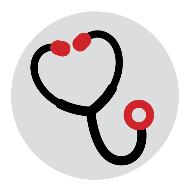 Patients with clinical evidence of ACS or other life-threatening causes of acute chest pain seen in the office setting should be transported urgently to the ED, ideally by EMS (Class 1).
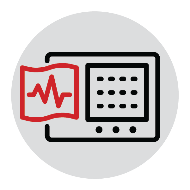 Unless a noncardiac cause is evident, an ECG should be performed for patients seen in the office setting with stable chest pain; if an ECG is unavailable the patient should be referred to the ED so one can be obtained (Class 1).
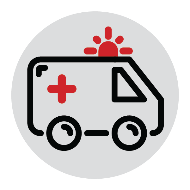 For patients with acute chest pain and suspected ACS initially evaluated in the office setting, delayed transfer to the ED for cTn or other diagnostic testing should be avoided Class 3: Harm.
Abbreviations: ACS indicates acute coronary syndrome; cTn, cardiac troponin; ECG, electrocardiogram; ED, emergency department; HCP, healthcare provider; and STEMI, ST-segment elevation myocardial infarction.
8
What to do when patients present with chest pain …
to any medical facility setting?
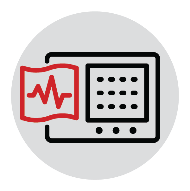 In all patients who present with acute chest pain regardless of the setting, an ECG should be acquired and reviewed for STEMI within 10 minutes of arrival (Class 1).
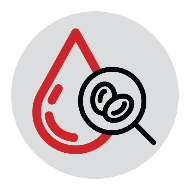 In all patients presenting to the ED with acute chest pain and suspected ACS, cTn should be measured as soon as possible after presentation (Class 1).
Abbreviations: ACS indicates acute coronary syndrome; cTn, cardiac troponin; ECG, electrocardiogram; ED, emergency department; HCP, healthcare provider; and STEMI, ST-segment elevation myocardial infarction.
9
Electrocardiographic-Directed Management of Chest Pain
Chest Pain
History +
Physical Examination
ECG 
(Class 1)
STEMI
Diffuse ST-elevation consistent with pericarditis
ST-depression
New T-wave inversions
Nondiagnostic or normal ECG
New arrhythmia
Follow STEMI guidelines 
(Class 1)
Follow NSTE-ACS guidelines 
(Class 1)
Repeat ECG if symptoms persist or change or if troponins positive
(Class 1)
Leads V7-V9 are reasonable if posterior MI suspected (Class 2a)
Follow arrhythmia-specific guidelines
Manage pericarditis
Abbreviations:  ECG indicates electrocardiogram; NSTE-ACS, non–ST-segment–elevation acute coronary syndrome; MI, myocardial infarction; and STEMI, ST-segment elevation myocardial infarction.
10
Additional Diagnostic Evaluation of Chest Pain
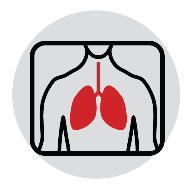 In patients presenting with acute chest pain, a chest radiograph is useful to evaluate for other potential cardiac, pulmonary, and thoracic causes of symptoms (Class 1).
In patients presenting with acute chest pain, serial cTn I or T levels are useful to identify abnormal values and a rising or falling pattern indicative of acute myocardial injury (Class 1).
In patients presenting with acute chest pain, high-sensitivity cTn is the preferred biomarker because it enables more rapid detection or exclusion of myocardial injury and increases diagnostic accuracy (Class 1).
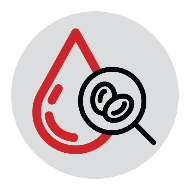 Clinicians should be familiar with the analytical performance and the 99th percentile upper reference limit that defines myocardial injury for the cTn assay used at their institution (Class 1).
With availability of cTn, creatine kinase myocardial (CK-MB) isoenzyme and myoglobin are not useful for diagnosis of acute myocardial injury (Class 3:No Benefit).
Abbreviations: ACS indicates acute coronary syndrome; cTn, cardiac troponin; ECG, electrocardiogram; ED, emergency department; HCP, healthcare provider; and STEMI, ST-segment elevation myocardial infarction.
11
Overview of Diagnostic Cardiac Testing
Abbreviations: CAD indicates coronary artery disease; CCTA , coronary computed tomographic angiography; CMR, cardiovascular magnetic resonance; and PET, positron emission tomography.
12
Diagnostic Testing: Coronary Computed Tomography Angiography
Contraindications to CCTA
Allergy to iodinated contrast
Inability to cooperate with scan acquisition and or breath-holding instructions
Clinical instability (decompensated HF, severe hypotension)
Renal impairments as defined by local protocols. 
Contraindication to beta blockade in the presence of an elevated HR and no alternative medications available for achieving target heart rate
Heart rate variability and arrhythmia
Contraindication to nitroglycerin
Indications for CCTA
To visualize and help to diagnose the extent and severity of nonobstructive and obstructive CAD.

Allows for evaluation of atherosclerotic plaque composition and high-risk features (e.g., positive remodeling, low attenuation plaque).
Abbreviation:  CAD indicates coronary artery disease; CCTA,  coronary computed tomography angiography ; HF, heart failure; and HR, heart rate.
13
Overview of Diagnostic Cardiac Stress Testing
STRESS TESTING INFORMATION
Abbreviations: CMR, cardiovascular magnetic resonance; ECG, electrocardiogram; LV, left ventricle; MPI; myocardial perfusion imaging MRI; magnetic resonance imaging; and PET, positron emission tomography; and SPECT, single-photon emission computed tomography.
14
Diagnostic Testing: Exercise Electrocardiogram
Indications for Exercise ECG
Candidates include those without disabling comorbidities (frailty, marked obesity (BMI>40kg/m2 ), PAD, COPD, or orthopedic limitations
Capable of performing activities of daily living or able to achieve METS ≥ 5
Contraindications to Exercise ECG
Abnormal ST changes on resting ECG (>0.5mm ST depression), LVH, digoxin, LBBB, WPW pattern, ventricular paced rhythm
Unable to achieve METS ≥ 5 or unsafe to exercise
High-risk unstable angina or ACS
Uncontrolled HF
Significant cardiac arrhythmias (VT, complete AV block) or high risk for arrhythmias caused by QT prolongation
Severe symptomatic AS
Severe systemic arterial hypertension (≥ 200/110 mm Hg)
Acute illness (acute PE, myocarditis, pericarditis, aortic dissection)
Abbreviation:  ACS indicates  acute coronary syndrome, AS, aortic stenosis; AV, atrioventricular; BMI, body mass index;  CCTA, coronary computed tomography angiography; COPD, chronic obstructive pulmonary disease; ECG, electrocardiogram; HF, heart failure; LBBB, left bundle branch block; LVH, left ventricle hypertrophy;  METS, metabolic equivalent; PAD, peripheral artery disease; PE, pulmonary embolism; VT, ventricular tachycardia; and WPW, Wolff-Parkinson-White.
15
Diagnostic Testing: Stress Echocardiography
Indications for Stress Echocardiography
Contraindications to Stress Echocardiography
Limited acoustic windows
Inability to reach target HR
Uncontrolled HF
High-risk unstable angina, ACS
Serious ventricular arrhythmia or high risk for arrhythmias attributable to QT prolongation
Respiratory failure
Severe COPD, acute PE, severe pulmonary HTN
Severe systemic arterial HTN (≥ 200/110 mm Hg)
Contraindications to Dobutamine (If Pharmacologic Stress test needed)
AV block, uncontrolled AF
Critical AS
Acute illness (acute PE, myocarditis, pericarditis, aortic dissection)
Hemodynamically significant LV outflow tract obstruction
Contraindication to atropine use: narrow angle glaucoma, myasthenia gravis, obstructive uropathy, obstructive GI disorders
Contraindication to contrast: hypersensitivity to perflutren, blood, blood products or albumin (for Optison only)
To define ischemia severity   and risk stratification after   ACS has been ruled out.
Helpful with ultrasound-enhancing agents in providing for left ventricular opacification when ≥2 contiguous segments or a coronary territory is poorly visualized.
Assess coronary flow velocity reserve in mid-distal left anterior descending coronary artery to improve risk stratification.
Abbreviation: ACS indicates acute coronary syndrome; AF, atrial fibrillation; AS, aortic stenosis; AV, atrioventricular; COPD, chronic obstructive pulmonary disease; GI, gastrointestinal;  HF, heart failure; HR, heart rate; HTN, hypertension; LV, left ventricle; mm Hg indicates millimeters of mercury; PE, pulmonary embolism; and QT, QT interval.
16
Diagnostic Testing: Stress Nuclear Myocardial Perfusion Imaging
Indications for PET or SPECT MPI
Detection of perfusion abnormalities
Measurement of LV function
Detection of high-risk findings (transient ischemic dilation)
PET allows calculation of myocardial blood flow reserve
Contraindications to Stress Nuclear MPI
High-risk unstable angina, complicated ACS or AMI (less than two days)
Severe systemic arterial HTN (≥ 200/110 mm Hg)
Contraindications to Vasodilator Administration
Significant arrhythmias (VT, second- or third-degree AV block) or sinus bradycardia <45 beats per minute
Significant hypotension (systolic BP<90mm Hg)
Known or suspected bronchoconstrictive or bronchospastic disease
Recent use of dipyridamole or dipyridamole containing medications
Use of methylxanthines (aminophylline, caffeine) within 12 hours
Known hypersensitivity to adenosine or regadenoson
Abbreviation: ACS indicates acute coronary syndrome; AMI, acute myocardial infarction; AV, atrioventricular; BP, blood pressure; HTN, hypertension;                                           LV, left ventricle; mm Hg, millimeters of mercury; MPI, myocardial perfusion imaging; PET, positron emission tomography; SPECT, single-photon emission computed tomography; and VT, ventricular tachycardia.
17
Diagnostic Testing: Cardiovascular Magnetic Resonance Imaging
Indications for Stress CMR MPI
Accurately assess global and regional LV/ RV function
Detect and localize myocardial ischemia and infarction
Determine myocardial viability
Detect myocardial edema and microvascular obstruction
Other causes of chest pain- myocarditis
Contraindications to Stress CMR MPI
Reduced GFR (<30 mL/min/1.73 m2)
Contraindications to vasodilator administration
Implanted devices that are not safe for CMR or producing artifact limiting scan quality/ interpretation
Significant claustrophobia
Abbreviation: CMR indicates cardiovascular magnetic resonance; GFR glomerular filtration rate; LV left ventricle; m2, beam propagation ratio; mL, milliliter MPI, myocardial perfusion imaging; and RV right ventricle.
18
Diagnostic Cardiac Testing: Women in Pregnancy, Postpartum or Child-Bearing Age
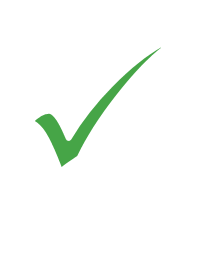 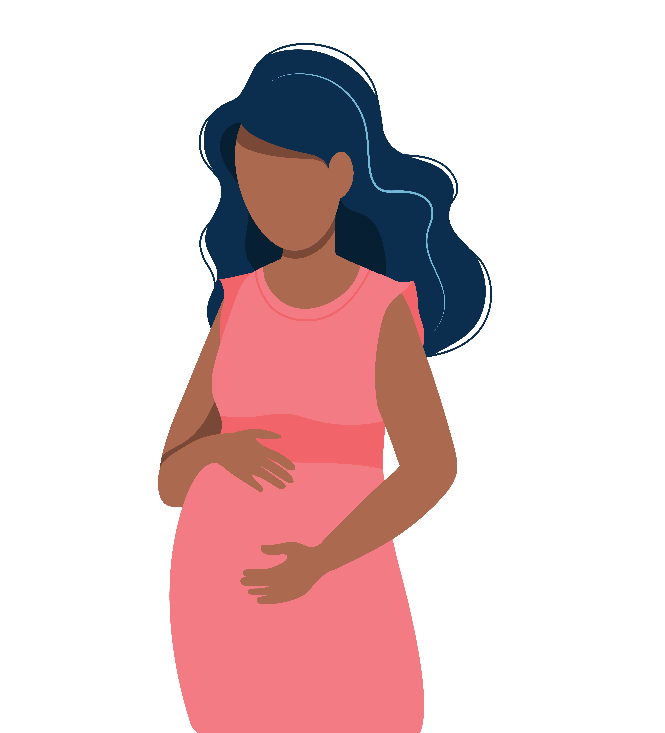 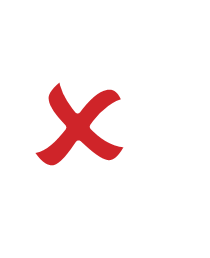 Ionizing radiation during pregnancy or when breast feeding should be avoided
If deemed necessary, risks/benefits of radiation from should be discussed with the patient (e.g., angiography, CCTA, SPECT and PET)
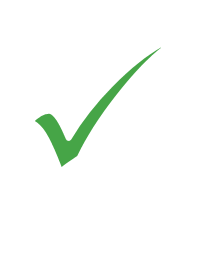 Iodinated contrast should be used with caution in pregnancy but may be given postpartum
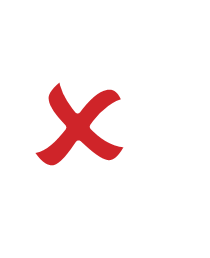 Lowest effective dose of radiation should be used
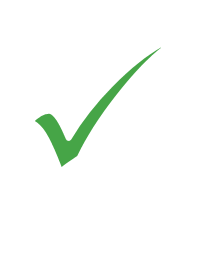 Gadolinium contrast with CMR is discouraged
Alternative tests including   ultrasound and MRI should be considered as a safer alternative
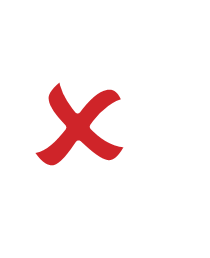 Abbreviations: CCTA indicates coronary computed tomographic angiography; CMR, cardiovascular magnetic resonance; MRI, magnetic resonance imaging; MRI,  PET, positron emission tomography; and SPECT, single-photon emission computed tomography.
19
Overview of Guideline-Based Pathways for Evaluating Chest Pain
Is chest pain acute?
YES
NO
Refer to Figure 8. General Approach to Risk Stratification of Patients With Suspected ACS
Refer to Figure 8. General Approach to Risk Stratification of Patients With Suspected ACS
Use Appropriate Pathway for Stable Chest Pain
Low
High
Intermediate (use appropriate algorithm)
Figure 12. Clinical Decision Pathway for Patients With Stable Chest Pain and No Known CAD
Figure 13. Clinical Decision Pathway for Patients With Stable Chest Pain (or Equivalent) Symptoms With Prior MI, Prior Revascularization, or Known CAD on Invasive Coronary Angiography or CCTA, Including Those With Nonobstructive CAD
Figure 9. Evaluation Algorithm for Patients With Suspected ACS at Intermediate Risk With No Known CAD
Figure 10. Evaluation Algorithm for Patients With Suspected ACS at Intermediate Risk With Known CAD
Abbreviations: ACS indicates acute coronary syndrome; CAD, coronary artery disease; CCTA, coronary computed tomographic angiography; and MI, myocardial infarction.
20
Figure 8. General Approach to Risk Stratification of Patients With Suspected ACS
  Return to previous slide
Patient with Acute Chest Pain
History + Physical Examination
ECG (Class 1)
Obvious noncardiac cause
Obvious nonischemic cardiac cause
Possible ACS
No cardiac testing required (Section 4.3)
(Class 1)
Other cardiac testing as needed
Obtain troponin (Class 1)
Use CDP to risk stratify (Class 1)
Intermediate Risk
High Risk
Low Risk
Invasive coronary angiography (Class 1)
Further diagnostic testing may be indicated
Discharge
No testing required (Class 1)
Moderate-severe abnormality
Abbreviations:  ACS indicates acute coronary syndrome; CDP, clinical decision pathway; and ECG, electrocardiogram​.
21
Figure 9. Evaluation Algorithm for Patients With Suspected ACS at Intermediate Risk With No Known CAD
  Return to previous slide
Acute Chest Pain + Intermediate-Risk With No Known CAD
YES
NO
Prior testing
Recent negative test
Prior inconclusive or mildly abnormal stress test < 1 year
Prior moderate-severely abnormal < 1 year (no ICA)
CCTA (1)
Stress testing
Exercise ECG
Stress CMR
Stress echocardiography
Stress PET
Stress SPECT (1)
Discharge
CCTA (2a)
ICA (1)
Nonobstructive CAD (<50% stenosis)
Inconclusive stenosis
Obstructive CAD (>50% stenosis)
High risk CAD or frequent angina
Nonobstructive CAD (<50% stenosis)
Inconclusive stenosis
Obstructive CAD (>50% stenosis)
Discharge
High risk CAD or frequent angina
Negative or mildly abnormal
Moderate severe ischemia
Inconclusive
FFR-CT OR stress testing (2a)
Discharge
FFR-CT OR stress testing (2a)
Decision to treat medically
Consider INOCA pathway as an outpatient for frequent persistent symptoms
Decision to treat medically
FFR-CT < 0.8 or moderate-severe ischemia
FFR-CT < 0.8 or moderate-severe ischemia
GDMT (1)
NO
YES
GDMT (1)
NO
Discharge
Discharge
ICA (1)
YES
Abbreviations: CAD indicates coronary artery disease; CCTA, coronary CT angiography; CMR, cardiovascular magnetic resonance imaging; FFR-CT, fractional flow reserve with CT; GDMT, guideline-directed medical therapy; ICA, invasive coronary angiography; INOCA, ischemia and no obstructive coronary artery disease; PET, positron emission tomography; and SPECT, single-photon emission computed tomography
22
Figure 10. General Approach to Risk Stratification of Patients With Suspected ACS
  Return to previous slide
Acute Chest Pain +
Intermediate-Risk with Known CAD
High-risk CAD or frequent angina
Obstructive CAD (> or = to 50% stenosis)
Option to defer testing and intensify GDMT (1)
Nonobstructive CAD+ (<50% stenosis)
Stress testing
Stress CMR
Stress echocardiography
Stress PET
Stress SPECT
(2a)
CCTA (Class 2a)
Obstructive CAD (>50% stenosis)
No change
Consider INOCA 
pathway as an 
outpatient for 
frequent persistent symptoms
FFR-CT OR stress testing (2a)
Discharge
Normal functional test
Abnormal functional test
FFR-CT < 0.8 or moderate-severe ischemia
GDMT (1)
ICA (1)
Discharge
NO
YES
Option to defer ICA with mildly abnormal test
Discharge
Abbreviations:  CAD indicates coronary artery disease; CCTA, coronary CT angiography; CMR, cardiovascular magnetic resonance imaging; CT, computed tomography; FFR-CT, fractional flow reserve with CT; GDMT, guideline-directed medical therapy; ICA, invasive coronary angiography; INOCA, ischemia and no obstructive coronary artery disease; PET, positron emission tomography; and SPECT, single-photon emission CT.
23
Recommendations for High-Risk Patients having Chest Pain
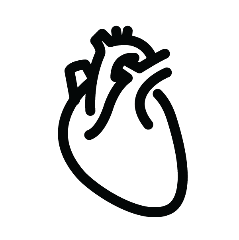 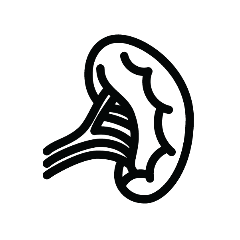 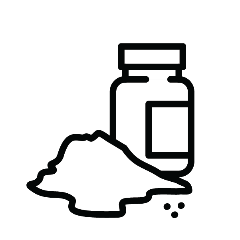 Prior CABG without ACS
Cocaine/Methamphetamine
Dialysis
Stress testing or CCTA (Class 1)
Reasonable to consider cocaine and methamphetamine as a cause of acute chest pain symptoms
(Class 2a).
In patients who experience acute unremitting chest pain while undergoing dialysis, transfer by EMS to an acute care setting is recommended 
(Class 1).
Indeterminate
Intra-coronary angiography is useful (Class1)
Abbreviation: ACS indicates acute coronary syndrome; CABG, coronary artery bypass graft; CCTA, coronary computed tomographic  angiography; and EMS, emergency medical service.
24
Evaluation of Acute Chest Pain Recommendations
With Nonischemic Cardiac Pathologies
With Suspected Acute Aortic Syndrome
Abbreviations: CMR indicates cardiac magnetic resonance; COR, classification of recommendation; CT, computerized tomography; CTA, computed tomography angiography; LOE, level of evidence; PE, pulmonary embolus; TEE, transesophageal echocardiology; and TTE, transthoracic echocardiography.
25
Evaluation of Acute Chest Pain Recommendations
With Suspected Pulmonary Embolus
With Suspected Myopericarditis
Abbreviations: CMR indicates cardiac magnetic resonance; COR, classification of recommendation; CT, computerized tomography; CTA, computed tomography angiography; LOE, level of evidence; PE, pulmonary embolus; TEE, transesophageal echocardiology; and TTE, transthoracic echocardiography.
26
Evaluation of Acute Chest Pain Recommendations
With Valvular Heart Disease
Abbreviations: CMR indicates cardiac magnetic resonance; COR, classification of recommendation; CT, computerized tomography; CTA, computed tomography angiography; LOE, level of evidence; PE, pulmonary embolus; TEE, transesophageal echocardiology; and TTE, transthoracic echocardiography.
27
Other causes of chest pain
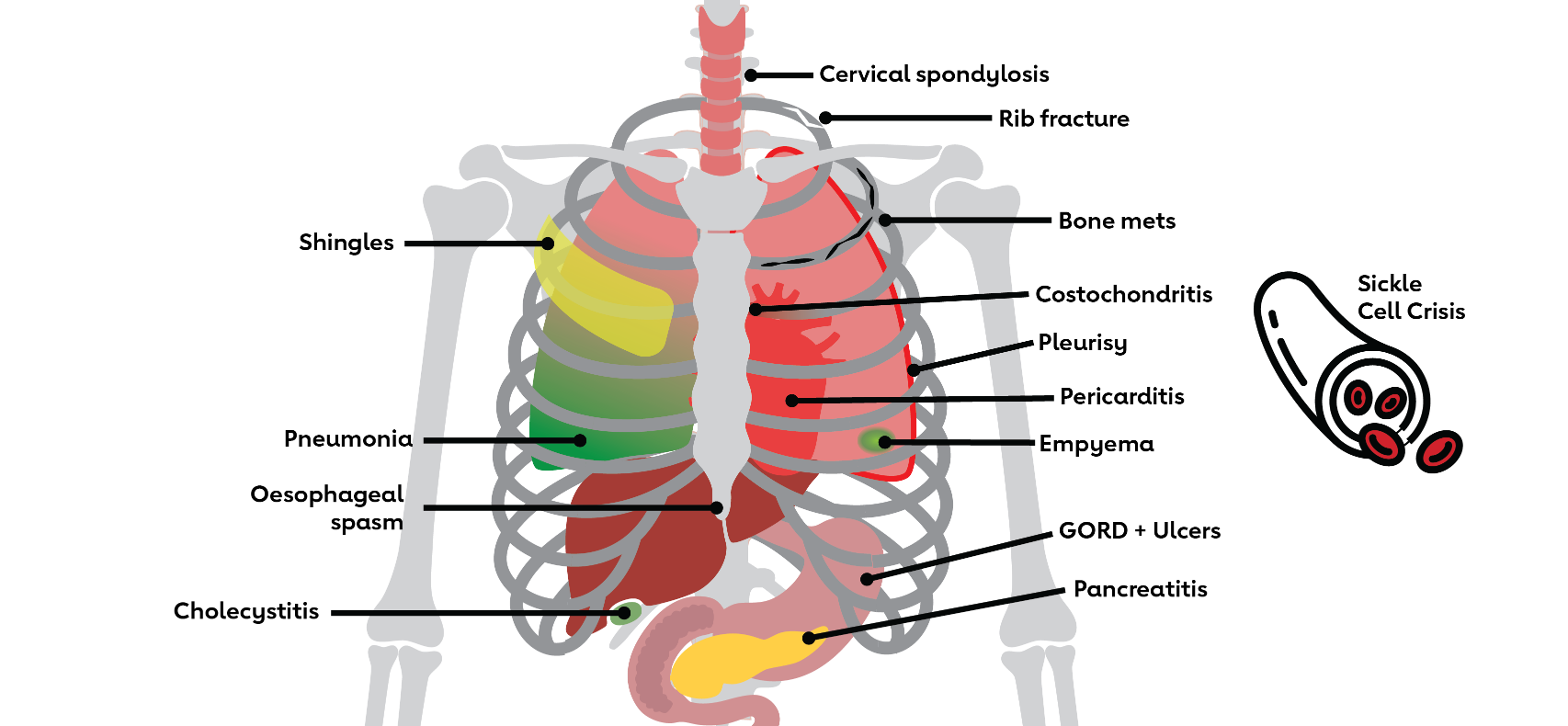 Abbreviations:  GORD  indicates  gastro-oesophageal reflux disease; and mets, metastasis.
28
Noncardiac Chest Pain: Differential Diagnoses
Respiratory
PE
Pneumothorax/hemothorax
Pneumomediastinum
Pneumonia
Bronchitis
Pleural irritation
Malignancy
Gastrointestinal
Cholecystitis
Pancreatitis
Hiatal hernia
GI reflux disease
Gastritis/
Esophagitis
Peptic ulcer disease
Esophageal spasm
Dyspepsia
Chest Wall
Costochondritis
Chest wall trauma
Herpes Zoster
Cervical radiculopathy
Breast disease
Rib fracture
Musculoskeletal injury
Psychological
Panic disorder
Anxiety
Clinical Depression
Somatization disorder
Hypochondria
Other
Hyperventilation syndrome
Carbon monoxide poisoning
Sarcoidosis
Lead poisoning
Prolapsed interverbal disc
Thoracic outlet syndrome
Sickle cell crisis
Adverse medication effects
Abbreviations: Gi indicates gastrointestinal; and PE, pulmonary embolus.
29
Figure 12. Clinical Decision Pathway for Patients With Stable Chest Pain & No Known CAD
  Return to previous slide
Stable Chest Pain + No Known CAD
Exercise ECG (2a)
Stress testing
Stress CMR
Stress PET
Stress SPECT
Stress echocardiography (1)
No testing recommended (1)
Clinical risk assessment  (1)
Low risk
CAC or exercise ECG
 testing in selected cases (2a)
CCTA (1)
Intermediate/high risk
Inconclusive
Moderate-severe ischemia
Mild ischemia
Inconclusive
No CAD (no stenosis or plaque)
Nonobstructive CAD 
(<50% stenosis)
Obstructive CAD 
(≥50% stenosis)
Optimize preventive therapies
 (1)
Optimize preventive therapies (1)
Stress testing 
(2a)
FFR-CT for 40-90% stenosis 
OR stress testing (2a)
High risk CAD or frequent angina
Consider INOCA pathway as an outpatient for frequent or persistent symptoms
CAC (2a)
Persistent symptoms?
Invasive coronary angiography (1)
FFR CT  ≤0.8 or moderate-severe ischemia
YES
NO
Follow-up testing and intensification of GDMT by initial test results and persistence/worsening/frequency of symptoms
NO
YES
Invasive coronary angiography 
(1)
Continue preventive therapies
 (1)
Abbreviations: CAC indicates coronary artery calcium; CAD, coronary artery disease; CCTA, coronary CT angiography; CMR, cardiovascular magnetic resonance imaging; CT, computed tomography; FFR-CT, fractional flow reserve with CT; GDMT, guideline-directed medical therapy; INOCA, ischemia and no obstructive coronary artery disease; PET, positron emission tomography; and SPECT, single-photon emission CT.
CCTA  (2a)
30
Figure 13. Stable Chest Pain (or Equivalent) Symptoms With Prior MI, Prior Revascularization, or Known CAD on Invasive Coronary Angiography or CCTA, Including Those With Nonobstructive CAD
  Return to previous slide
Stable Chest Pain + No Known CAD
Obstructive CAD 
(>50% stenosis)
Nonobstructive CAD 
(<50% stenosis)
Evaluate adequacy of GDMT
Intensification of preventive strategies and option to defer testing (Class 1)
Intensify GDMT and option to defer testing (Class 1)
Stress testing
Stress CMR
Stress PET
Stress SPECT
Stress echocardiography
 (Class 1)
Persistent symptoms
High-risk CAD or frequent angina
CCTA ± FFR-CT 
(FFR-CT for ≥40-90% stenosis) 
OR stress testing (Class 2a)
NO
YES
Exercise ECG (Class 2a)
Invasive coronary angiography with
 FFR or iFR (Class 1)
FFR-CT ≤0.8 OR 
moderate-severe ischemia
(Class 2a)
YES
NO
Mild ischemia
No ischemia
Moderate/severe ischemia
See INOCA pathway (Class 2a)
Invasive coronary angiography (Class 1)
CCTA (for patients with prior CABG or stents >3.0 mm) (Class 2a)
GDMT according to SIHD guideline (Class 1)
Abbreviations:  CABG indicates coronary artery bypass graft; CAD, coronary artery disease; CCTA, coronary CT angiography; CMR, cardiovascular magnetic resonance imaging; CT, computed tomography; ECG, electrocardiogram; FFR-CT, fractional flow reserve with CT; GDMT, guideline-directed medical therapy; ICA, invasive coronary angiography; iFR, instant wave-free ratio; INOCA, ischemia and no obstructive coronary artery disease; mm, millimeters; MI, myocardial infarction; MPI, myocardial perfusion imaging; PET, positron emission tomography; SIHD, stable ischemic heart disease; and SPECT, single-photon emission CT.
31
Patients with Suspected Ischemia and Non-Obstructive CAD (INOCA)
Abbreviations: CAD indicates coronary artery disease; CMR, cardiovascular magnetic resonance imaging; CT, computed tomography; ECG, electrocardiogram; INOCA, ischemia and no obstructive coronary artery disease; MACE, major adverse cardiac events; MBFR, myocardial blood flow reserve; MPI, myocardial perfusion imaging; and PET, positron emission tomography.
32
Figure 14. Clinical Decision Pathway for Ischemia and Non-Obstructive CAD (INOCA)
Factors that increase the likelihood of CMD:
Diabetes
Hypertension
Left ventricular hypertrophy
Small coronary vessel size or lumen volume
Infiltrative heart disease
Stable Chest Pain
Suspected Ischemia and Non-Obstructive CAD (INOCA)
Invasive coronary function testing (requires nonobstructive CAD  FFR ≥0.8) (Class 2a)
Stress PET or stress CMR- 
must be with MBFR
(Class 2a)
Noninvasive testing more prevalent
Invasive assessment more comprehensive
Stress echocardiography with CFVR (Class 2b)
CFR ≥2.0 
+ 
IMR <25 
+
 negative provocative 
study to ACh
Epicardial artery spasm (>90%) with ACh 
+
 reproduction of chest pain 
+
 ischemic ECG changes
IMR ≥25 
OR 
CFR <2.0 
OR
 angina with ST depression during ACh bolus or infusion, and epicardial artery constriction
Normal MBFR 
+ no ischemia
Normal MBFR + ischemia
Reduced MBFR 
+ ischemia
Reduced MBFR 
+ no ischemia
Diagnostic criteria for INOCA – 
no CMD
Diagnostic criteria for CMD + ischemia
Diagnostic criteria for CMD
Low risk for CV events
Vasospasm
CMD
Noncardiac
Elevated risk for MACE
Intensification of preventive strategies + symptom guided GDMT(Class 1)
Abbreviations:  ACh indicates acetylcholine; CAD, coronary artery disease; CFR, coronary flow reserve; CFVR, coronary flow velocity reserve; CMD,  coronary microvascular dysfunction; CMR, cardiovascular magnetic resonance imaging;  CV,  cardiovascular; FFR,  fractional flow reserve; IMR,  index of microcirculatory restriction; INOCA, ischemia and no obstructive coronary artery disease; MACE, major adverse cardiovascular events; and MBFR, myocardial blood flow reserve; and PET, positron emission tomography.
33
Cost Considerations
CAC
Exercise ECG
CCTA
CAC had lower cost & higher MACE-free survival compared with exercise ECG (CRESCENT I & II trials)
Lower cost compared with CT & nuclear tests
Compared with stress tests, CCTA has similar long-term outcomes & cost over 2-3 years
CAC was associated with 16% cost savings at 1 year compared with exercise ECG
Associated with reduced accuracy
Tiered testing may help offset its reduced accuracy.
Initial cost 174$, >50% lower cost than other imaging tests. 
At 3 years, the 95% CI 2-3,519$
In the CONSERVE trial, CCTA-guided referral to invasive angiography was 1,183$ compared with direct referral 2,755$
Abbreviations: CAC indicates coronary arterial calcium; CCTA, cardiac computed tomography angiography; CI, confidence interval; CONSERVE trial, Coronary Computed Tomographic Angiography for Selective Cardiac Catheterization; CRESCENT trial, Comprehensive Cardiac CT Versus Exercise Testing in Suspected Coronary Artery Disease; ECG, electrocardiography; and MACE, major adverse cardiac events.
34
Cost Considerations
Stress Nuclear MPI
Stress Echocardiography
Stress CMR
2-year cost was highest in PET
Associated with favorable incremental cost-effectiveness
Increased cost-effectiveness compared to exercise ECG
Cost effective in intermediate risk patients
Similar cost to CCTA and exercise ECG
In higher likelihood patients, MPI SPECT was the most cost-effective.
Favorable cost-effectiveness ratio (<$50,000 per quality-adjusted life years saved).
In the CE-MARC trial, CMR was more cost-effective than stress MPI, mainly due to diagnostic accuracy.
Most cost-effective strategy was tiered testing with CMR after exercise ECG.
Similar cost at 3 years to CCTA 
(PROMISE trial): mean cost difference: –$363; 95% CI: –$1,562–$818)
Cost effective in intermediate risk patients
Abbreviations: CCTA indicates cardiac computed tomography angiography; CE-MARC2 Clinical Evaluation of Magnetic Resonance Imaging in Coronary Heart Disease-2; CI, confidence interval; CMR: cardiac magnetic resonance; ECG, electrocardiography; PET, positron emission tomography; MPI, myocardial perfusion imaging; PROMISE trial, Prospective Multicenter Imaging Study for Evaluation of Chest Pain; and SPECT, single-positron emission computed tomography.
35
Evidence Gaps and Future Research
Clinical Stratification & Decision Tools
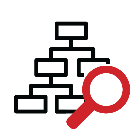 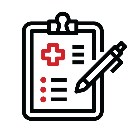 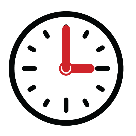 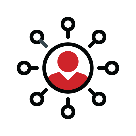 MINOCA/
INOCA
Symptom
Classification
ACS
Delays from symptom onset to presentation
Gaps in pathophysiology, diagnosis and management
Identify pretest probability
Better diagnostic and management options
RCT to assess utility and impact of stratification tools on outcomes
RCT to assess which diagnostic modality to eliminate to streamline care and improve cost-effectiveness
Utility of high sensitivity troponin
Utilize technologies that permit acquisition and transmission of ECGs from home
Remote evaluations (e.g., telehealth)
Emphasis on complete testing to diagnose MINOCA/INOCA
Research to understand pathophysiology and optimal therapy
Machine-learning algorithms may help reduce sex and racial disparities in care
Abbreviations: ACS indicates acute coronary syndrome; ECG, electrocardiography; INOCA, ischemia with non-obstructive coronary arteries; 
MINOCA, myocardial infarction with non-obstructive coronary arteries; and RCT, randomized clinical trial.
36
Acknowledgments
Many thanks to our Guideline Ambassadors who were guided by Dr. Elliott Antman in developing this translational learning product in support of the ACC/AHA/ASE/CHEST/SAEM/SCCT/SCMR Guideline for the Evaluation and Diagnosis of Chest Pain

Anais Hausvater, MD
Stephanie Koh, MD
Dae Hyun Lee, MD
Amrita Mukhopadhyay. MD
Jennifer Rymer, MD
Sonia Shah, MD
Lina Ya’qoub, MD
The American Heart Association requests this electronic slide deck be cited as follows: 

Hausvater, A., Koh, S., Lee, D. H., Mukhopadhyay, A., Rymer, J., Shah, S., Ya’qoub, L., Bezanson, J. L., & Antman, E. M. (2021).  Clinical Update; Adapted from: ACC/AHA/ASE/CHEST/SAEM/SCCT/SCMR Guideline for the Evaluation and Diagnosis of Chest Pain [PowerPoint slides]. Retrieved from https://professional.heart.org/en/science-news
37
Appendix
Definitions
  Return to previous slide
CCTA  - Coronary computed tomographic angiography is used to visualize and help to diagnose the extent and severity of nonobstructive and obstructive coronary artery disease, as well as atherosclerotic plaque composition and high-risk features (e.g., positive remodeling, low attenuation plaque). 
PET - Positron emission tomography allows for detection of perfusion abnormalities, measures of left ventricular function, and high-risk findings, such as transient ischemic dilation.
CMR - Cardiovascular magnetic resonance has the capability to accurately assess global and regional left and right ventricular function, detect and localize myocardial ischemia and infarction, and determine myocardial viability. CMR can also detect myocardial edema and microvascular obstruction, which can help differentiate acute versus chronic myocardial infarction, as well as other causes of acute chest pain, including myocarditis.
39
Definitions
  Return to previous slide
CCTA  - Coronary computed tomographic angiography is used to visualize and help to diagnose the extent and severity of nonobstructive and obstructive coronary artery disease, as well as atherosclerotic plaque composition and high-risk features (e.g., positive remodeling, low attenuation plaque).
40
Definitions
  Return to previous slide
Exercise Electrocardiogram (ECG) – Diagnostic electrocardiogram monitoring during graded exercise until physical fatigue, limiting chest pain (or discomfort), marked ischemia, or a drop in blood pressure occurs.
Stress Echocardiography -  After acute coronary syndrome (ACS) has been ruled out, stress echocardiography can be used to define ischemia severity and for risk stratification purposes. For transthoracic echocardiography (TTE) and stress echocardiography, ultrasound-enhancing agents are helpful for left ventricular opacification when ≥2 contiguous segments or a coronary territory is poorly visualized. Coronary flow velocity reserve in the mid-distal left anterior descending coronary artery has been shown to improve risk stratification and may be helpful in the select patient with known coronary artery disease (CAD), including nonobstructive CAD. Contraindications to stress type (exercise versus pharmacologic) and stress echocardiography are reported in Slide 15. 
SPECT MPI - Single-photon emission computed tomography (SPECT) myocardial perfusion imaging (MPI) allows for detection of perfusion abnormalities, measures of left ventricular function, and high-risk findings, such as transient ischemic dilation.   This diagnostic test is utilized after acute coronary syndrome (ACS) is ruled out.
41
Definitions
  Return to previous slide
PET MPI – Positron emission computed tomography (PET) myocardial perfusion imaging (MPI) allows for detection of perfusion abnormalities, measures of left ventricular function, and high-risk findings, such as transient ischemic dilation.   This diagnostic test is utilized after acute coronary syndrome (ACS) is ruled out.
Stress CMR MPI – Pharmacologic stress test using cardiovascular magnetic resonance (CMR) myocardial perfusion imaging (MPI) to accurately assess global and regional left and right ventricular function, detect and localize myocardial ischemia and infarction, and determine myocardial viability.
42
Links for Figure 8
  Return to previous slide
High Risk
Low Risk
New ischemic changes on electrocardiogram (ECG)
Troponin-confirmed acute myocardial injury
New-onset left ventricular systolic dysfunction (left ventricular ejection fraction (LVEF) < 40%)
Newly diagnosed moderate-severe ischemia on stress testing
Hemodynamic instability
High clinical decision pathway (CDP) risk score
Abbreviations: ADAPT indicates 2-hour Accelerated Diagnostic Protocol to Access Patients with Chest Pain Symptoms Using Contemporary Troponins as the Only Biomarkers;  cTn, cardiac troponin; EDACS, Emergency Department Acute Coronary Syndrome; HEART Pathway, History, ECG, Age, Risk Factors, Troponin; hs-cTn, high-sensitivity cardiac troponin; MACE, major adverse cardiac events; mADAPT, modified 2-hour Accelerated Diagnostic Protocol to Access Patients with Chest Pain Symptoms Using Contemporary Troponins as the Only Biomarkers; NOTR, No Objective Testing Rule; NPV, negative predictive value; and TIMI, Thrombolysis in Myocardial Infarction.
43
Links for Figure 9
  Return to previous slide
Recent Negative Test - Normal cardiac computed tomography angiography (CCTA) ≤2 years (no plaque/no stenosis) OR negative stress test ≤1 year, given adequate stress. 
High-risk coronary artery disease (CAD) means left main stenosis ≥ 50%; anatomically significant 3-vessel disease (≥70% stenosis). 
Fractional flow reserve with computed tomography (FFR-CT) the turnaround times may impact prompt clinical care decisions. However, the use of FFR-CT does not require additional testing, as would be the case when adding stress testing.
44
Links for Figure 10
  Return to previous slide
45
Links for Figure 12
  Return to previous slide
Test choice guided by patient’s exercise capacity, resting electrocardiographic abnormalities; cardiac computed tomography angiography (CCTA) preferable in those <65 years of age and not on optimal preventive therapies; stress testing favored in those ≥65 years of age (with a higher likelihood of ischemia).
High-risk coronary artery disease (CAD) means left main stenosis ≥ 50%; anatomically significant 3-vessel disease (≥70% stenosis).
46
Links for Figure 13
  Return to previous slide
Known coronary artery disease (CAD) means prior myocardial infarction (MI), revascularization, known obstructive CAD, nonobstructive CAD. 
High-risk coronary artery disease (CAD) means left main stenosis ≥50%; or obstructive CAD with fractional flow reserve with computed tomography (FFR-CT) ≤0.80.
Test choice guided by the patient’s exercise capacity, resting electrocardiographic abnormalities.
47
Links for Figure 14
  Return to previous slide
Invasive coronary function testing refer to the following reference: Ford TJ, Corcoran D, Sidik N, et al. Coronary microvascular dysfunction: assessment of both structure and function. J Am Coll Cardiol 2018;72:584-6.
Cannot exclude microvascular vasospasm.
48